Motivations, Obstacles & Accomplishments of European Exploration
Important Vocabulary
motive
obstacle
accomplishment
goods/merchandise
empire
belief
inadequate
fear of the unknown
Motives
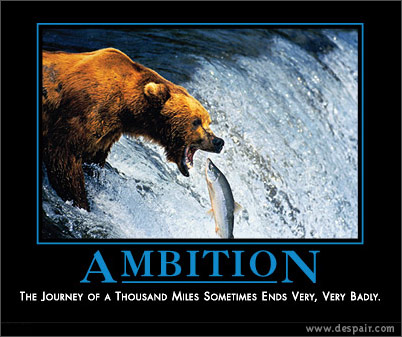 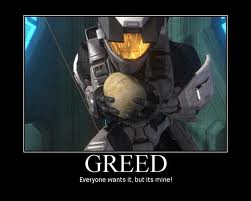 Economic=GOLD
1) Natural Resources such as spices, wood & salt.
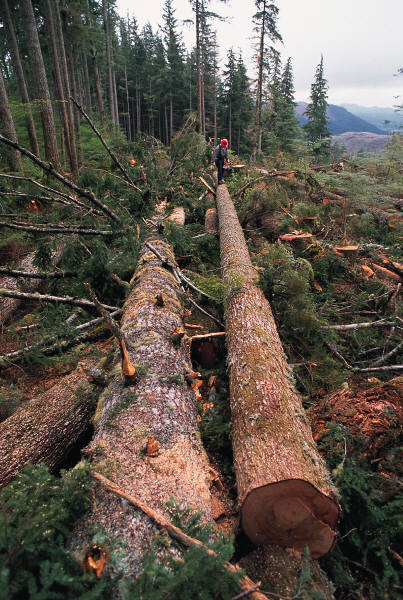 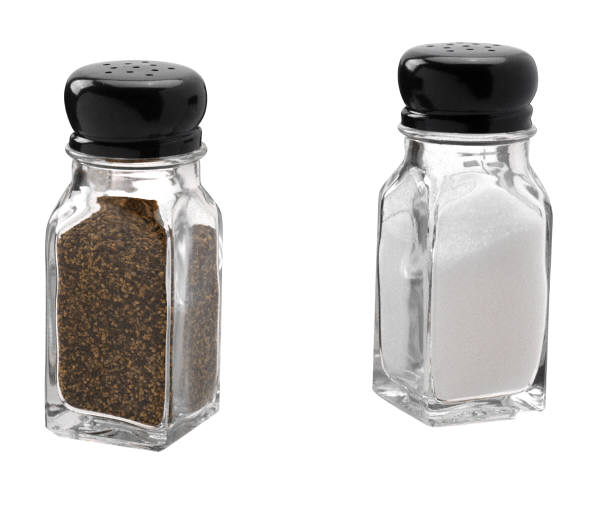 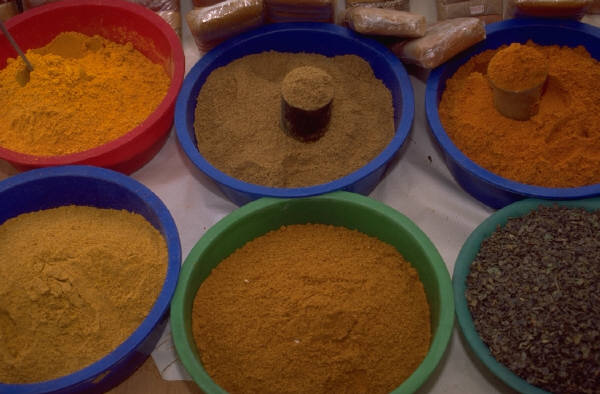 2) Trade of goods & ideas.
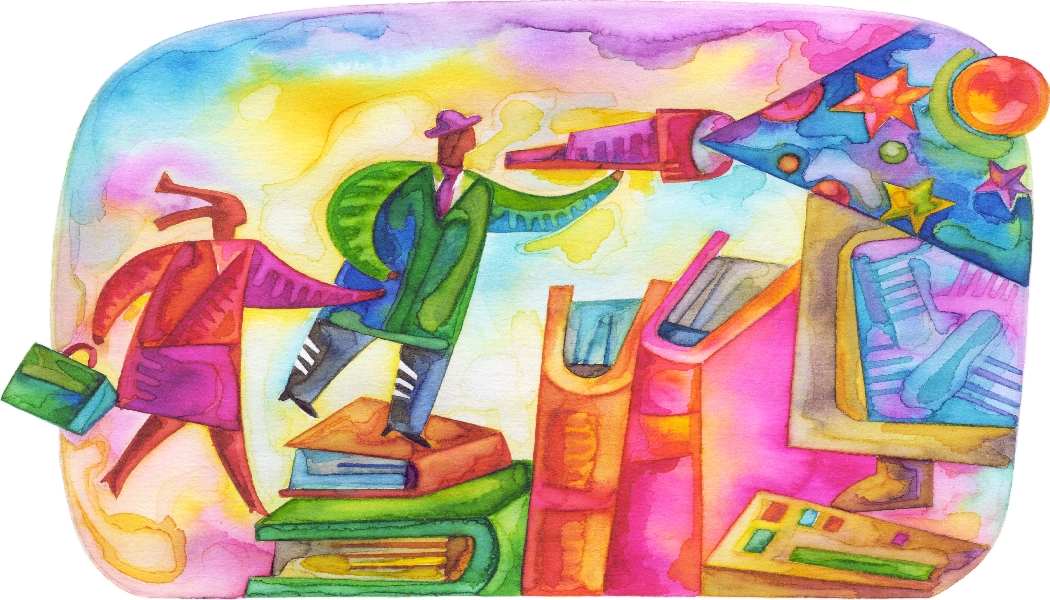 Religion= GOD
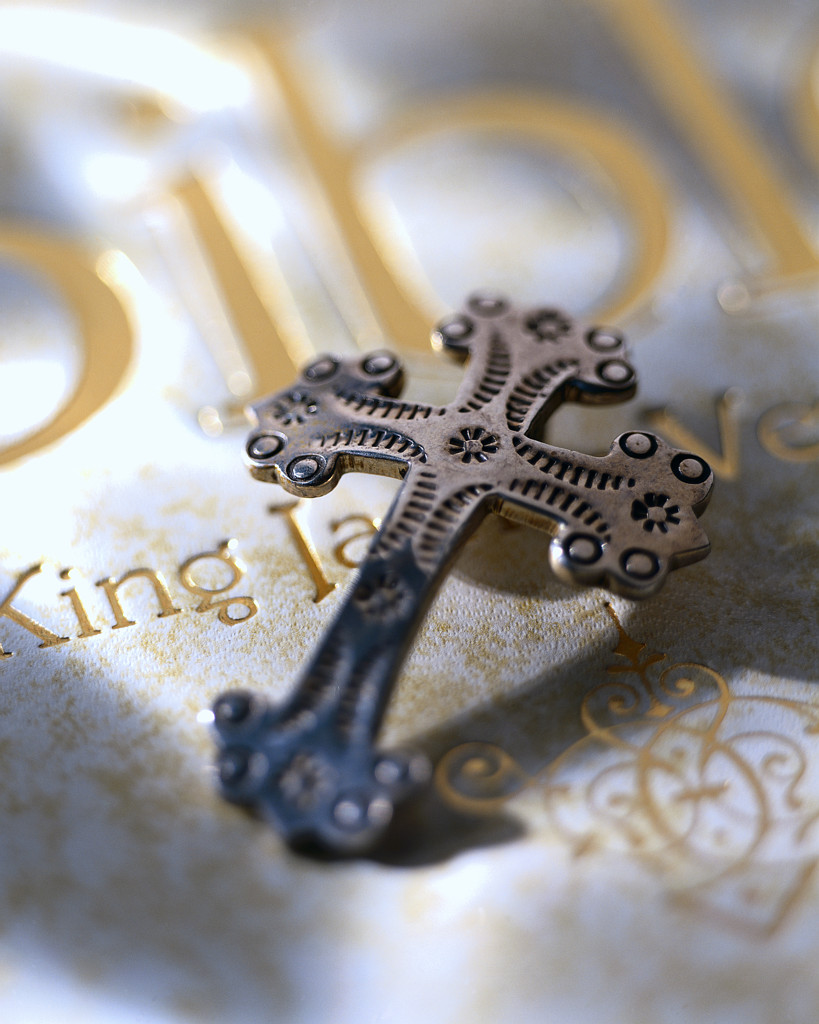 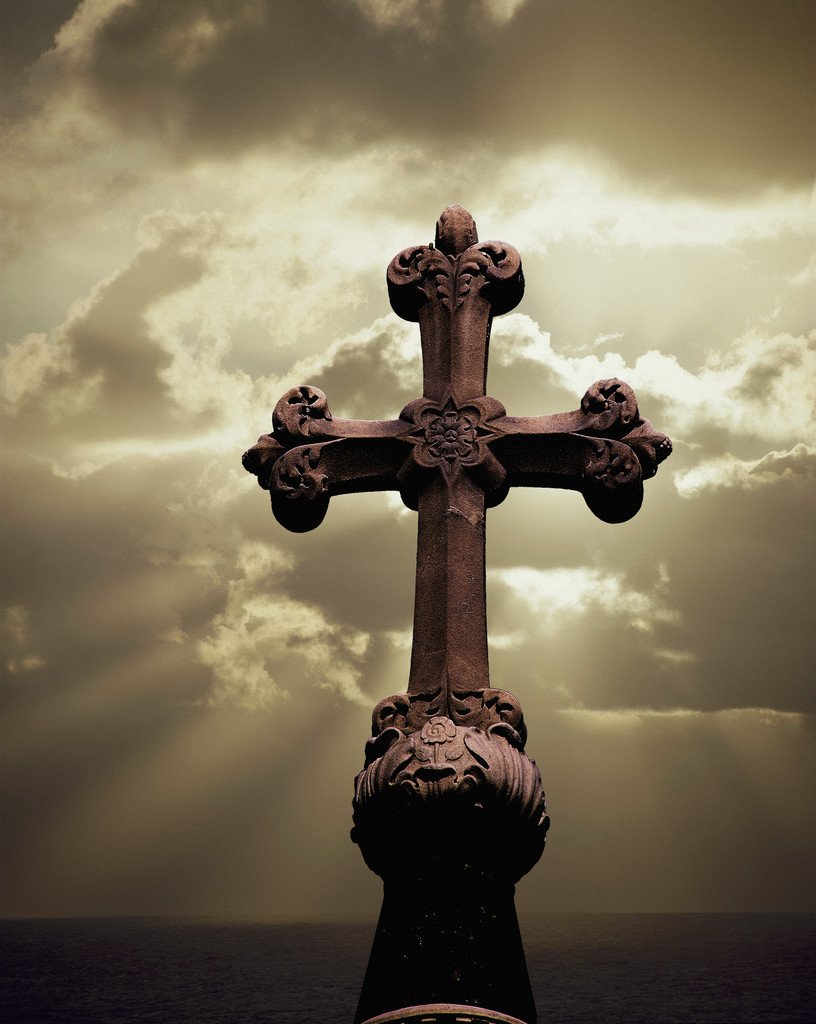 1) They wanted to spread Christianity.
Competition= GLORY
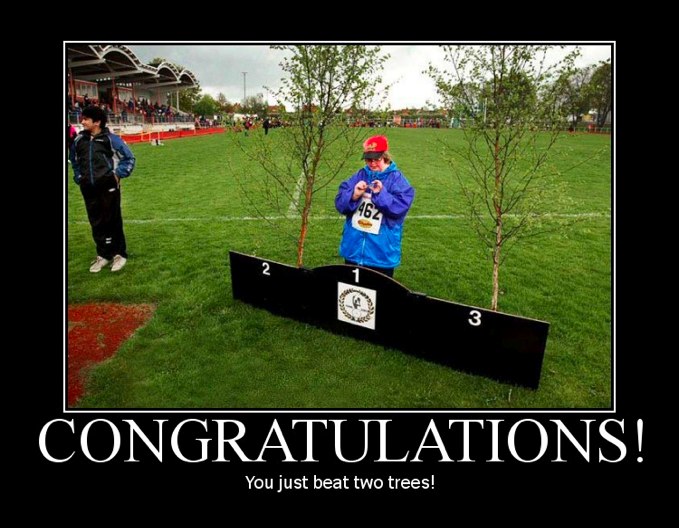 1) Build Empires
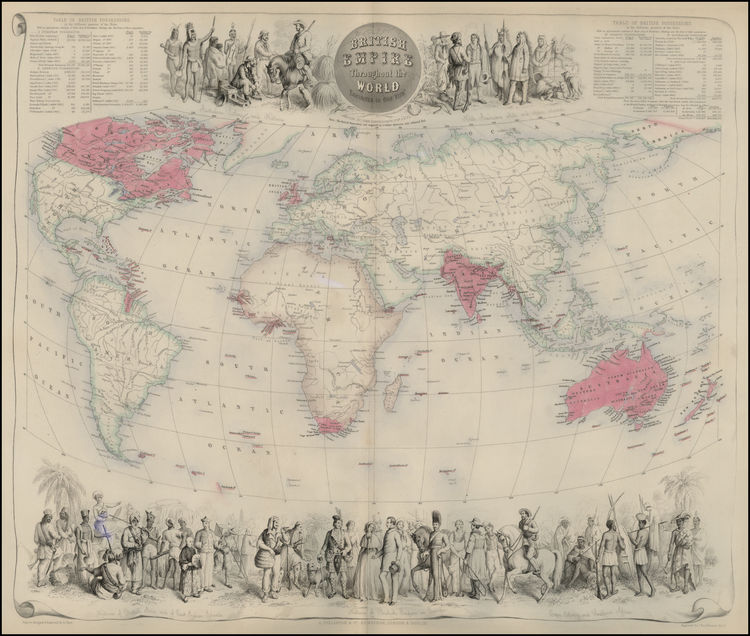 2) Belief that their culture was the best.
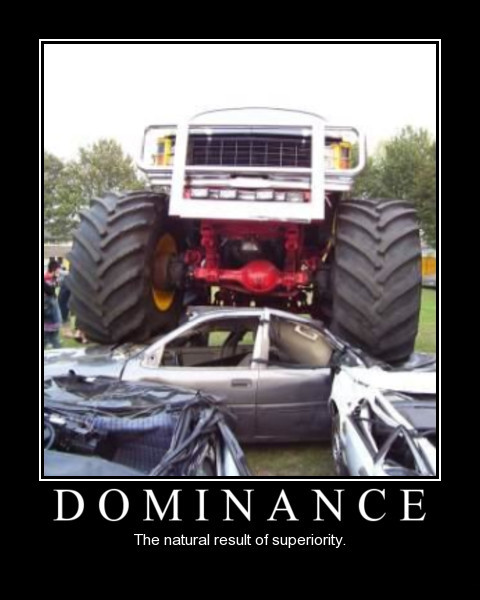 Obstacles
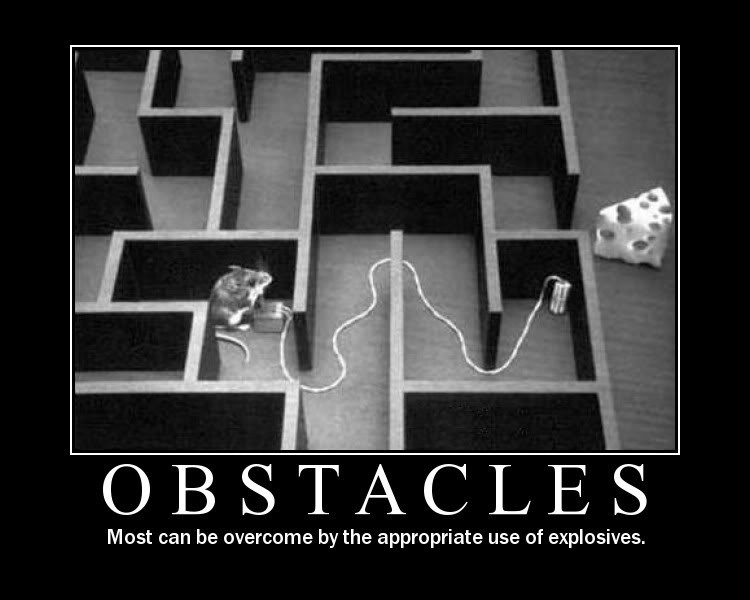 1) Poor maps
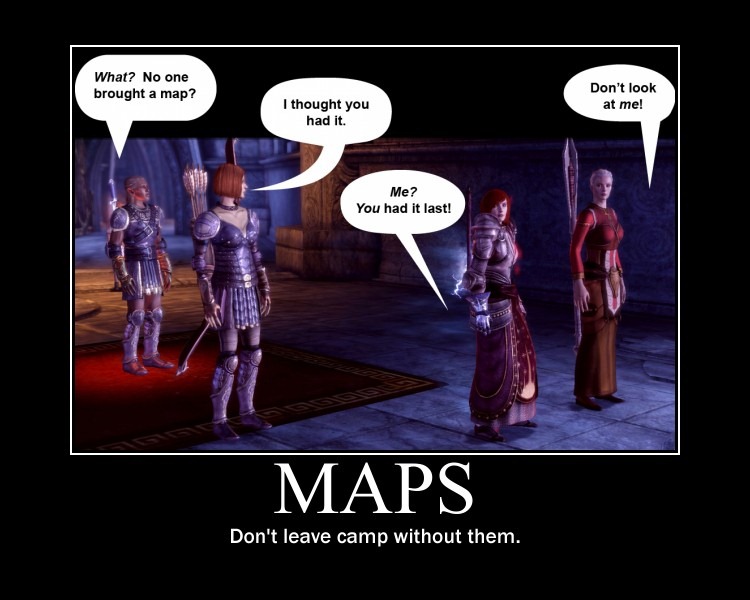 2) Inadequate navigational tools
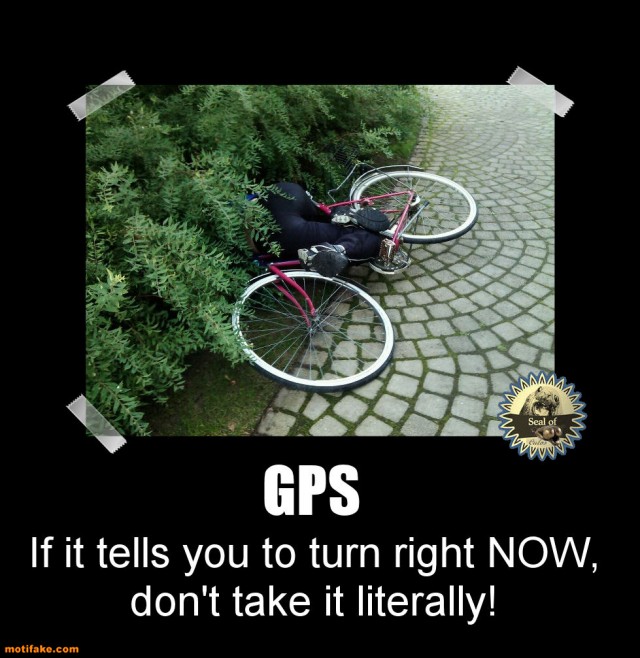 3) Fear of the unknown.
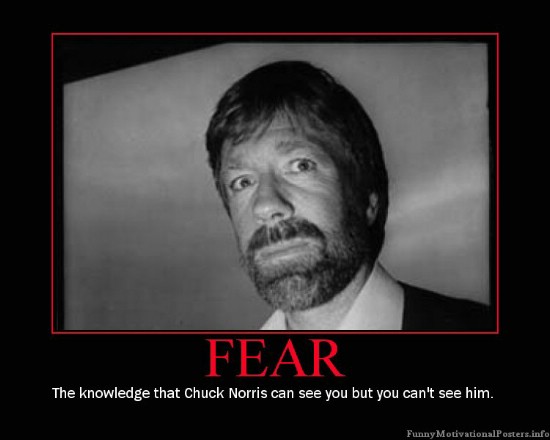 4) Disease & Starvation.
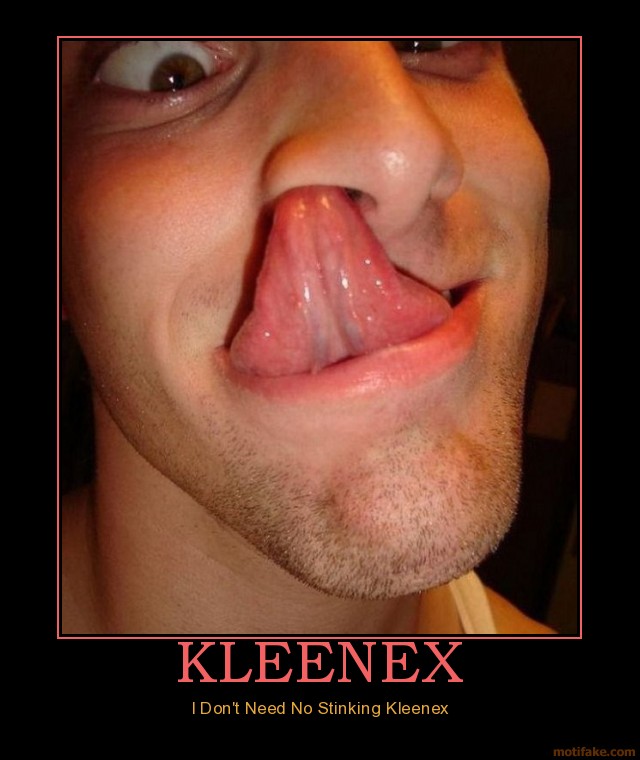 5) Lack of adequate supplies.
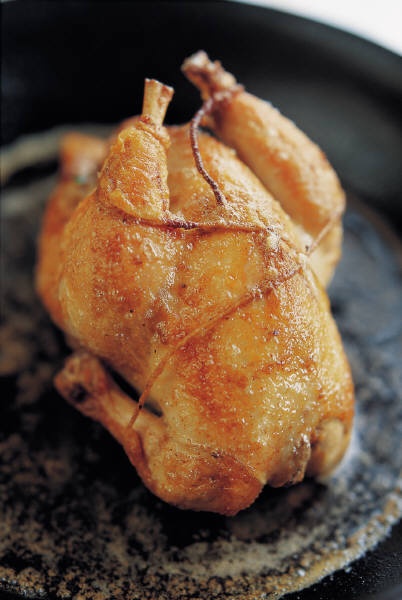 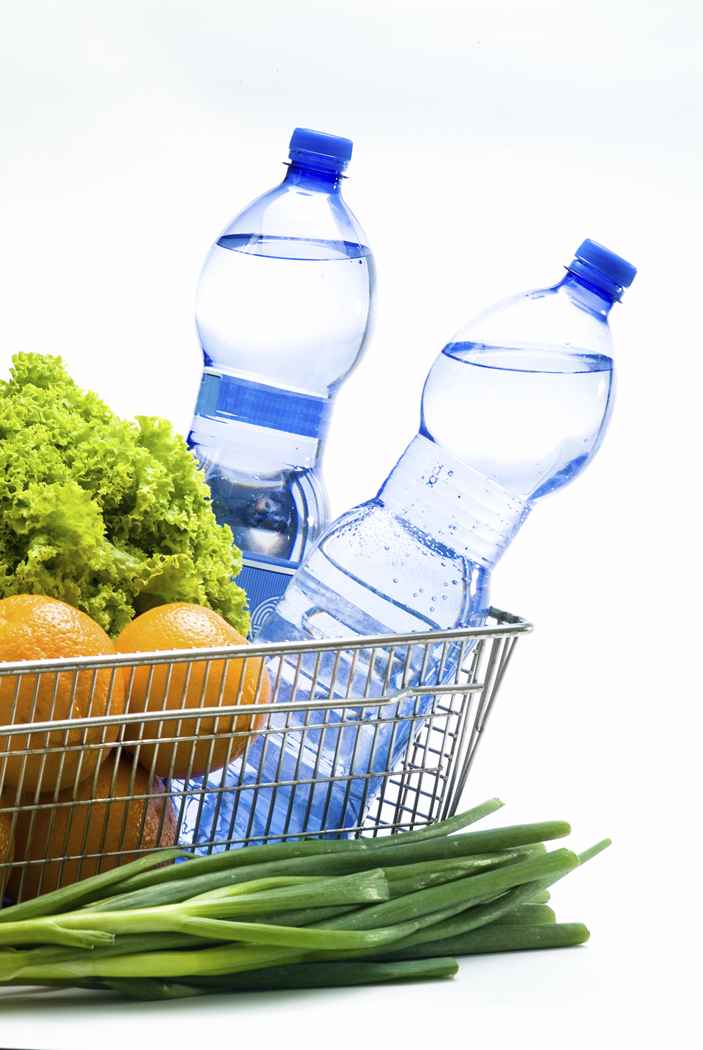 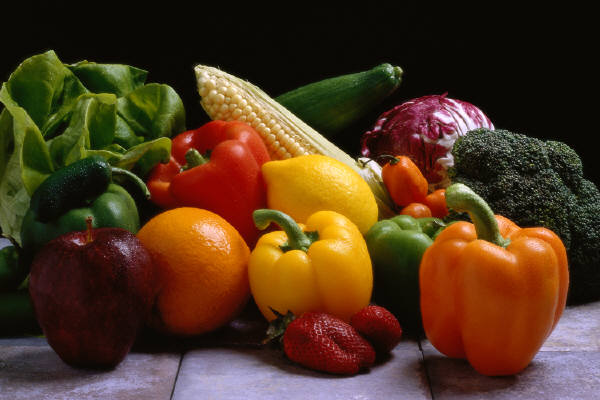 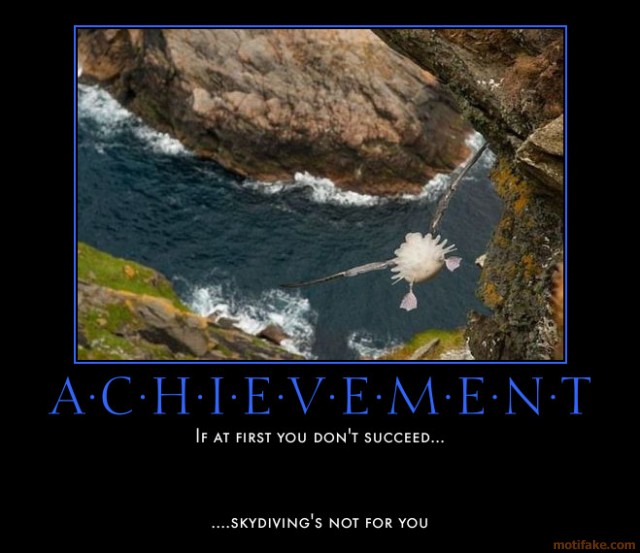 Accomplishments
1) Exchange of goods.
2) Exchange of ideas (like farming techniques)
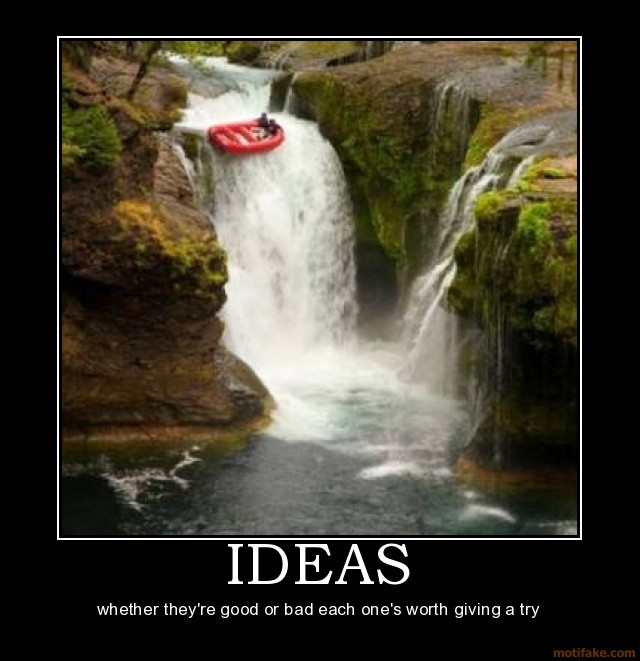 3) Improved navigational tools.
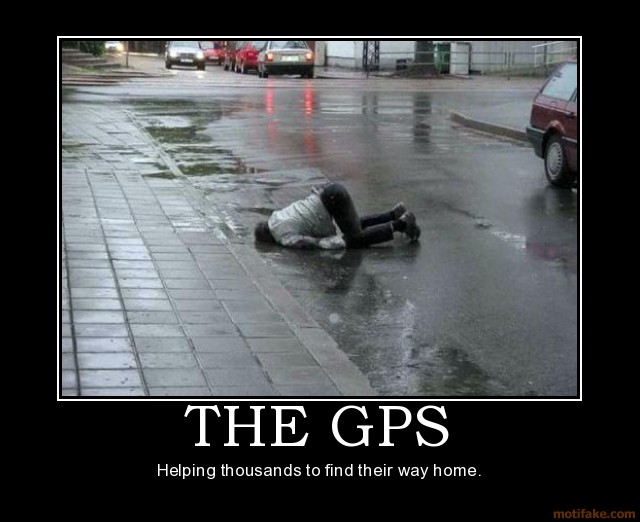 4) Claimed new territories.
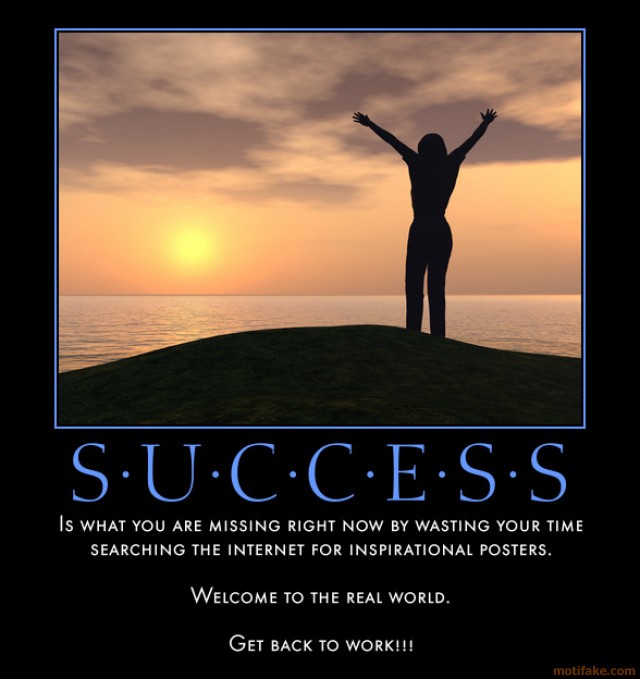